What are the SI base units for time, length, mass, and temperature?
Essential 
Question
International System of Units (SI)
7 SI base units (you need to know 5)
Mass – kilogram
Time – second
Length – meter
Amount of substance – mole
SI Units
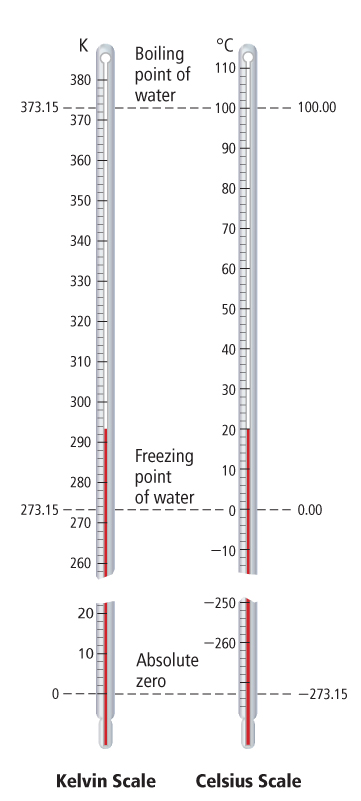 Temperature scales
Celsius (°C) 
 0° = freezing point of H2O
100° = boiling point of H2O
Kelvin (K) 
273 = freezing point of H2O
373 = boiling point of H2O
No ° sign used with Kelvin
Absolute zero = 0 Kelvin; all molecular motion stops
Conversion  K = °C + 273
How are the derived units different for volume and density?
Essential
Question
Derived units
Complex units formed from the combination of multiple units
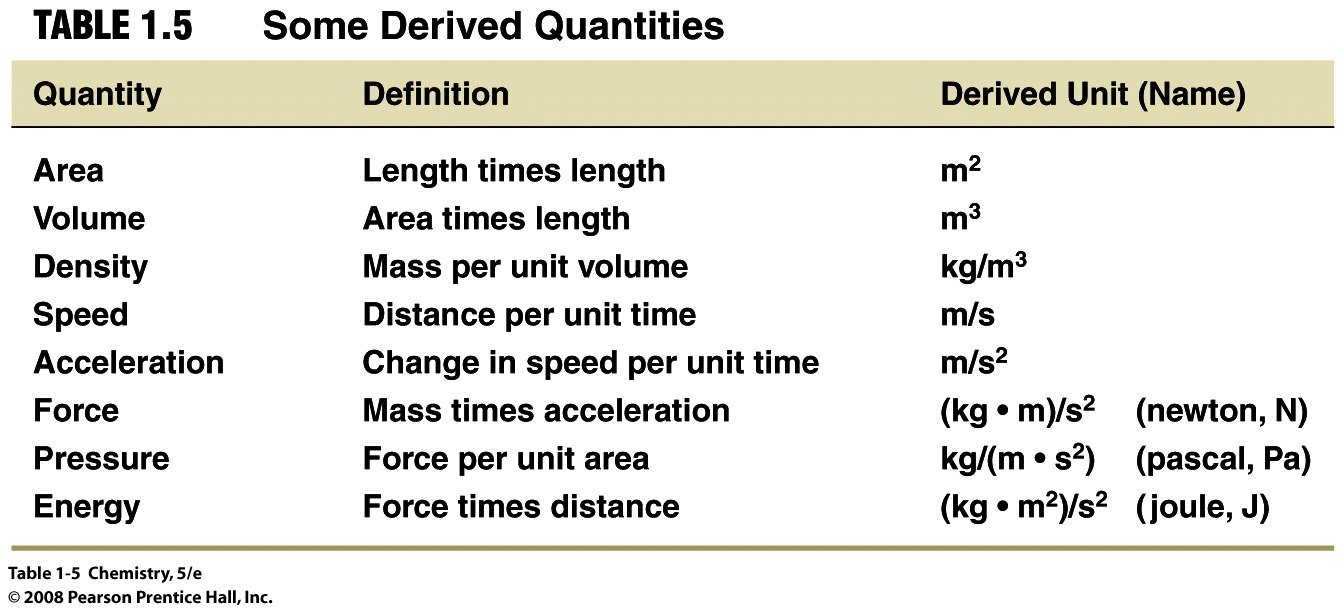 Volume
The 3-D space an object occupies

Common units : Liter (L) /milliliter (mL) for liquids, cubic cm (cm3 or cc) for solids
 	
		1 mL = 1 cm3 = 1 cc
Densities of substances
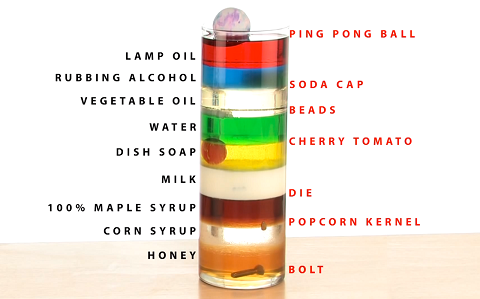 Lower density
Higher density
Density
density = mass / volume or D = M / V            		M = D x V       V = M / D     
(be comfortable with algebraic manipulation of equations!)

Density usually decreases as temp. increases, due to increased volume
How does adding a prefix change a unit?
Essential 
Question
Metric Prefixes Common to Chemistry
Metric Conversions
g
m
L
103
10-1
10-2
10-3
102
101
kilo
hecto
deka
Base
unit
deci
centi
milli
Conversions in the metric system are merely a matter of moving a decimal point. The “base unit” means the you have a quantity (grams, meters, Liters, etc without a prefix.
Metric Conversions
If you are moving to a smaller unit (going from left to right), move the decimal to the right
g
m
L
103
10-1
10-2
10-3
102
101
kilo
hecto
deka
Base
unit
deci
centi
milli
If you are moving to a larger unit (going from right to left), move the decimal to the left
1st – Determine your starting point.
2nd – Count the “jumps” to your ending point.
3rd – Move the decimal the same number of jumps in the same direction.
Metric Conversions
g
m
L
103
10-1
10-2
10-3
102
101
kilo
hecto
deka
Base
unit
deci
centi
milli
1
2
3
18 L
18 liters = 18 000 milliliters
Example #1: Convert 18 liters to milliliters
Metric Conversions
g
m
L
103
10-1
10-2
10-3
102
101
kilo
hecto
deka
Base
unit
deci
centi
milli
3
2
1
450 mg = 0.450 g
450 mg
Example #2: Convert 450 milligrams to grams
Metric Conversions
g
m
L
103
10-1
10-2
10-3
102
101
kilo
hecto
deka
Base
unit
deci
centi
milli
2
3
1
4
5
6
20 kg
20 kg = 20 000 000 mg
Example #3: Convert 20 kilograms to milligrams
Why use scientific notation to express numbers?
Essential 
Question
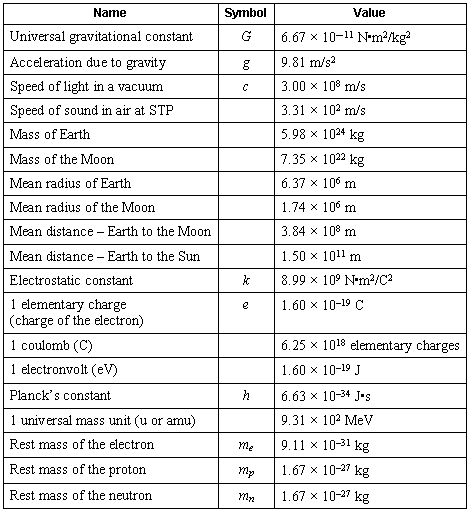 Scientific notation
In science, we deal with some very LARGE numbers:
1 mole = 
602000000000000000000000
In science, we deal with some very SMALL numbers:
Mass of an electron = 0.000000000000000000000000000000091 kg
Imagine the difficulty of calculating the mass of 1 mole of electrons!
0.000000000000000000000000000000091 kg
             x 602000000000000000000000
???????????????????????????????????
Scientific notation
A method of representing very large or very small numbers in the form:
		      M x 10n
 
M is a number between 1 and 10
 n is an integer
.
2 500 000 000
2
1
7
3
8
5
4
6
9
Step #1: Insert an understood decimal point
Step #2: Decide where the decimal must end     
            up so that one number is to its left
Step #3: Count how many places you bounce 
            the decimal point
Step #4: Re-write in the form M x 10n
2.5 x 109
The exponent is the number of places we moved the decimal.
0.00005 79
5
4
3
2
1
Step #2: Decide where the decimal must end     
            up so that one number is to its left
Step #3: Count how many places you bounce 
            the decimal point
Step #4: Re-write in the form M x 10n
5.79 x 10-5
The exponent is negative because the number we started with was less than 1.
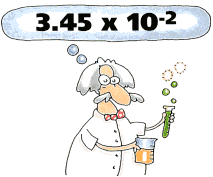 PERFORMING CALCULATIONS IN SCIENTIFIC NOTATION
ADDITION AND SUBTRACTION
Review:
Scientific notation expresses a number in the form:
M x 10n
n is an integer
1  M  10
IF the exponents are the same, we simply add or subtract the numbers in front and bring the exponent down unchanged.
4 x 106
+ 3 x 106
7
x 106
The same holds true for subtraction in scientific notation.
4 x 106
- 3 x 106
x 106
1
If the exponents are NOT the same, we must move a decimal to make them the same.
4 x 106
+ 3 x 105
4.00 x 106
4.00 x 106
+ 3.00 x 105
+ .30 x 106
x 106
4.30
Move the decimal on the smaller number!
A Problem for you…
2.37 x 10-6
+ 3.48 x 10-4
Solution…
002.37 x 10-6
+ 3.48 x 10-4
Solution…
0.0237 x 10-4
+ 3.48     x 10-4
3.5037 x 10-4
how can the accuracy of data be communicated through significant figures?
Essential 
Question
Uncertainty in Measurement
A digit that must be estimated is called uncertain. A measurement always has some degree of uncertainty.
Why Is there Uncertainty?
Measurements are performed with instruments
No instrument can read to an infinite number of decimal places
Which of these balances has the greatest uncertainty in measurement?
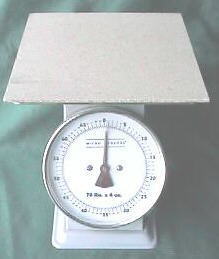 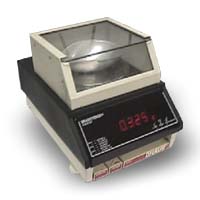 Precision and Accuracy
Accuracy refers to the agreement of a particular value with the true value.
Precision refers to the degree of agreement among several measurements made in the same manner.
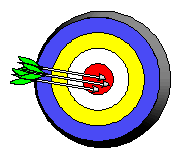 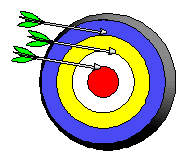 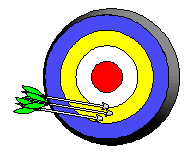 Precise but not accurate
Precise AND accurate
Neither accurate nor precise
Types of Error
Random Error (Indeterminate Error) - measurement has an equal probability of being high or low.
Systematic Error (Determinate Error) - Occurs in the same direction each time (high or low), often resulting from poor technique or incorrect calibration.
Rules for Counting Significant Figures
Rule #1: Nonzero integers always count as significant figures.
3456 has 
4 significant figures
Rules for Counting Significant Figures - Details
Rule #2: Leading zeros do not count as significant figures.
0.0486 has
3 significant figures
Rules for Counting Significant Figures - Details
Rule #3: Sandwich zeros always count as significant figures.
16.07 has
4 significant figures
Rules for Counting Significant Figures - Details
Rule #4: Trailing zeros are significant only if the number contains a decimal point.
9.300 has
4 significant figures
Rules for Counting Significant Figures - Details
Rule #5: Exact numbers have an infinite number of significant figures.
30 students
1 inch  =  2.54 cm, exactly
Sig Fig Practice #1
How many significant figures in each of the following?
1.0070 m 
5 sig figs
17.10 kg 
4 sig figs
100,890 L 
5 sig figs
3.29 x 103 s 
3 sig figs
0.0054 cm 
2 sig figs
3,200,000 
2 sig figs
Rules for Significant Figures in Mathematical Operations
Multiplication and Division:  # sig figs in the result equals the number in the least precise measurement used in the calculation.
6.38 x 2.0  =
12.76  13 (2 sig figs)
Sig Fig Practice #2
Calculation
Calculator says:
Answer
22.68 m2
3.24 m x 7.0 m
23 m2
100.0 g ÷ 23.7 cm3
4.22 g/cm3
4.219409283 g/cm3
0.02 cm x 2.371 cm
0.05 cm2
0.04742 cm2
710 m ÷ 3.0 s
236.6666667 m/s
240 m/s
5870 lb·ft
1818.2 lb x 3.23 ft
5872.786 lb·ft
2.9561 g/mL
2.96 g/mL
1.030 g ÷ 2.87 mL
Rules for Significant Figures in Mathematical Operations
Addition and Subtraction:  The number of decimal places in the result equals the number of decimal places in the least precise measurement.
6.8 + 11.934 =
18.734  18.7 (3 sig figs)
Sig Fig Practice #3
Calculation
Calculator says:
Answer
10.24 m
10.2 m
3.24 m + 7.0 m
76.3 g
100.0 g - 23.73 g
76.27 g
2.39 cm
0.02 cm + 2.371 cm
2.391 cm
713.1 L - 3.872 L
709.228 L
709.2 L
1821.6 lb
1821.57 lb
1818.2 lb + 3.37 lb
0.160 mL
0.16 mL
2.030 mL - 1.870 mL
How do Graphs communicate experimental data?
Essential Question
Graphing
Important tool in scientific experiments
Think DRY MIX
Dependent (Responding) variable is on the Y-axis
 Measured during the experiment
Manipulated (Independent) variable is on the X-axis
 Determined before the experiment
In each of the following statements, determine the independent variable and dependent variable
In my experiment, I checked the temperature of my heating water every 5 minutes.
Independent variable:
Dependent variable:
I wanted to see the relationship between the pressure and volume of a trapped gas, so I increased the pressure on the gas 0.500 atm at a time and measured the volume at that pressure. 
Independent variable:
Dependent variable:
Directly Proportional
As “X” increases, “Y” increases
y = kx or k = y/x
Inversely proportional
As “X” increases, “Y” decreases
xy = k OR y = k/x